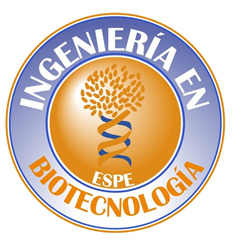 DEPARTAMENTO DE CIENCIAS DE LA VIDA Y DE LA AGRICULTURA
CARRERA DE INGENIERÍA EN BIOTECNOLOGÍA


“Obtención de microcápsulas de colágeno hidrolizado enriquecido con pulpa de Ananas comusus (piña) mediante el método de secado por atomización para su posterior aplicación en la industria alimentaria”.
Elaborado por
Karen Nicole Jarrín Núñez
Director del proyecto
Luis Enrique Trujillo, PhD
Sangolquí - 2022.
VERSIÓN: 1.0
INTRODUCCIÓN
1
<10000 Da
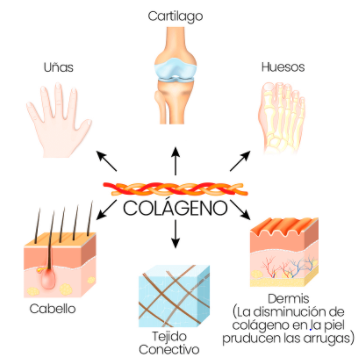 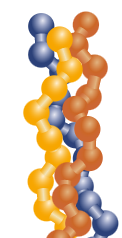 30%
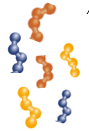 Biocompatibilidad  
Fácil procesamiento
Baja antigenicidad.
Capacidad de absorción en el cuerpo.
Alto nivel de seguridad y tolerancia
Biomaterial biodegradable
2 - 100 AA
Proteína estructural presente en tejidos conectivos
10 g
Glicina
Prolina
Hidroxiprolina
Patologías osteoarticulares degenerativas.
Pérdida de masa ósea  y envejecimiento dérmico.
Potencia la síntesis de colágeno dentro del cuerpo.
Implantes de tejido conectivo del hueso. 
Apósitos para heridas.
Prótesis para la regeneración del nervio.
Esponjas de colágeno
Año 1947
Productos cosméticos y como fuente de proteínas para varios alimentos.
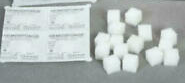 Microesferas para tratar la osteoartritis
(GME, 2020), (Lin et al., 2019), (Schoof, 2001), (Juher, 2015), (Nutricioni, 2019).
VERSIÓN: 1.0
INTRODUCCIÓN
2
Antioxidante (flavonoides, ácidos orgánicos, bromelina).
Anticancerígeno.
Antibacteriano.
Antiinflamatorio 
Antiagregante plaquetario.
Es parte fundamental en la formación de colágeno
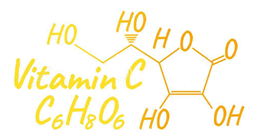 No es capaz de formar más colágeno
50 miligramos por cada 100 gramos consumidos
(García, 2021), (Muller, 2020), (Maimunah et al., 2020).
VERSIÓN: 1.0
INTRODUCCIÓN
3
Microencapsulación
Fitoquímicos, aditivos volátiles, enzimas, bacterias, etc.
Conservación.
Protección.
Reducción de volatilidad, higroscopicidad y reactividad incrementando la estabilidad del alimento o componente.
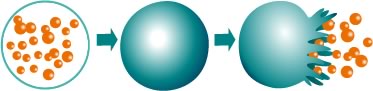 Sabor
Aroma
Comenzó a desarrollarse para la industria cosmética entre 1930 y 1940 por la National Cash Registe.
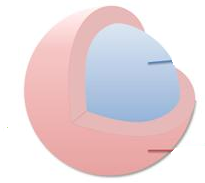 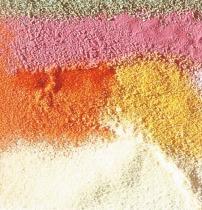 En el área de microalimentos se ha destacado un aporte científico del 11.6% en comparación con el área de nanotecnológica.
Aumenta la estabilidad y la vida útil del producto, abaratando así los costos de producción de la tecnología alimenticia.
(C. Araneda, 2009) (Cuellas, 2017) (Nazzaro et al., 2012), . (Parra, 2010), (Favaro C. A., 2010)
VERSIÓN: 1.0
INTRODUCCIÓN
4
Secado por aspersión
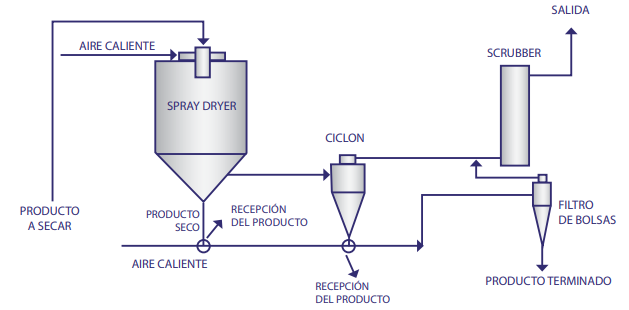 A
B
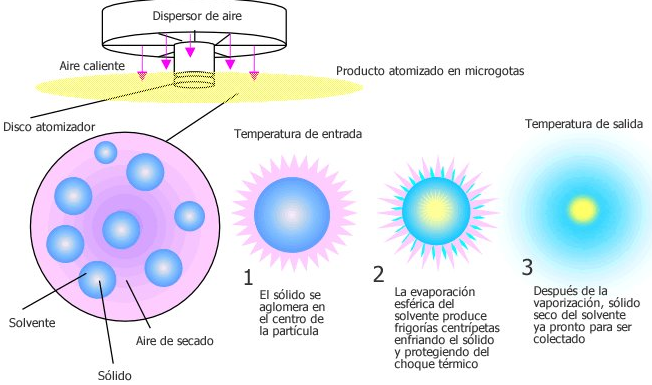 C
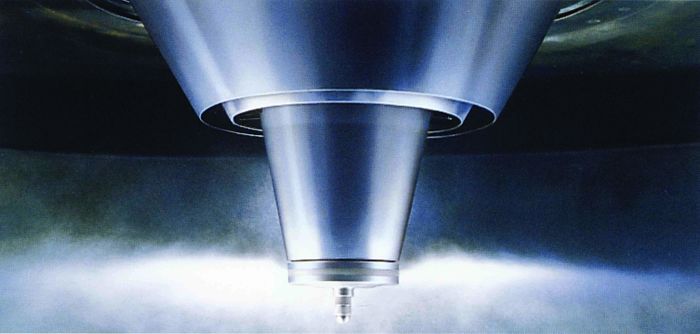 (CIMA industries, 2019), (Spray process, s.f)
VERSIÓN: 1.0
OBJETIVOS
5
Objetivo General
Obtener microcápsulas de colágeno hidrolizado enriquecido con pulpa de Ananas comusus (piña) mediante el método de secado por atomización para su posterior aplicación en la industria alimentaria.
Objetivos Específicos
Determinar las características fisicoquímicas y organolépticas del colágeno hidrolizado líquido obtenido previamente y el enriquecido con pulpa de Ananas comusus (piña).
Determinar los parámetros óptimos del proceso de secado por atomización de microcápsulas de colágeno hidrolizado y pulpa de Ananas comusus (piña).
Caracterizar las microcápsulas obtenidas del proceso de secado por atomización mediante microscopía electrónica de barrido (SEM) y pruebas fisicoquímicas.
Evaluar la calidad de las microcápsulas según indicadores sensoriales y tecnológicos estandarizados.
VERSIÓN: 1.0
HIPÓTESIS
6
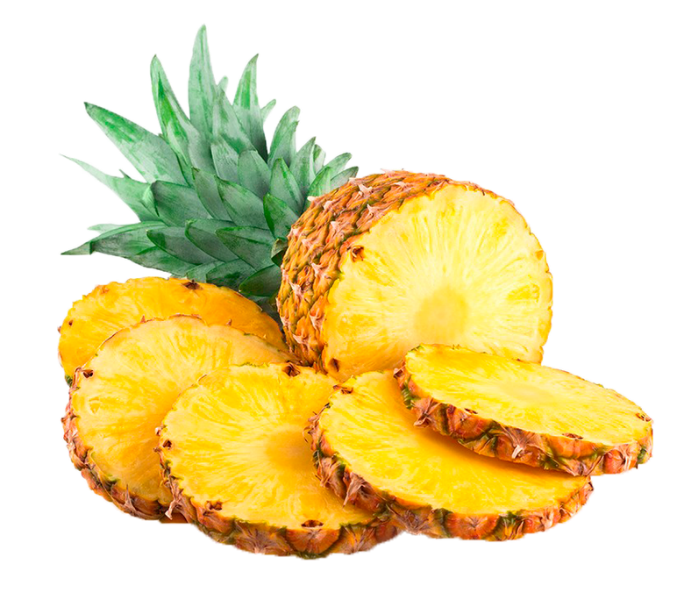 Se puede obtener microcápsulas de colágeno hidrolizado y pulpa de Ananas comusus (piña) mediante el método de secado por aspersión con eficiencia mayor al 90%.
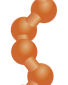 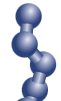 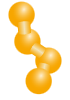 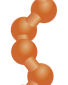 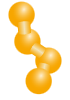 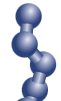 VERSIÓN: 1.0
METODOLOGÍA
7
Selección del colágeno hidrolizado y pulpa de Ananas comusus (piña)
Método de Bradford
Fig 1 
Curva estándar BSA
Se utilizó colágeno hidrolizado en forma líquida, provisto por la empresa Wildland.

La pulpa de Ananas comusus (piña) se obtuvo de la empresa “FRISCO”.
Kit de determinación de proteínas Método de Bradford.
Albúmina sérica bovina (BSA) como proteína estándar.
Espectrofotómetro ajustado a 595 nm
(Winkler, 2017).
VERSIÓN: 1.0
METODOLOGÍA
8
Análisis de electroforesis en gel de poliacrilamida SDS-PAGE.
Preparación de la mezcla de colágeno hidrolizado enriquecido con pulpa de Ananas comusus (piña).
Caracterización del colágeno hidrolizado enriquecido con pulpa de Ananas comusus (piña).
Características organolépticas (color, sabor, olor)
Obtención de las microcápsulas por Secado a través de atomización
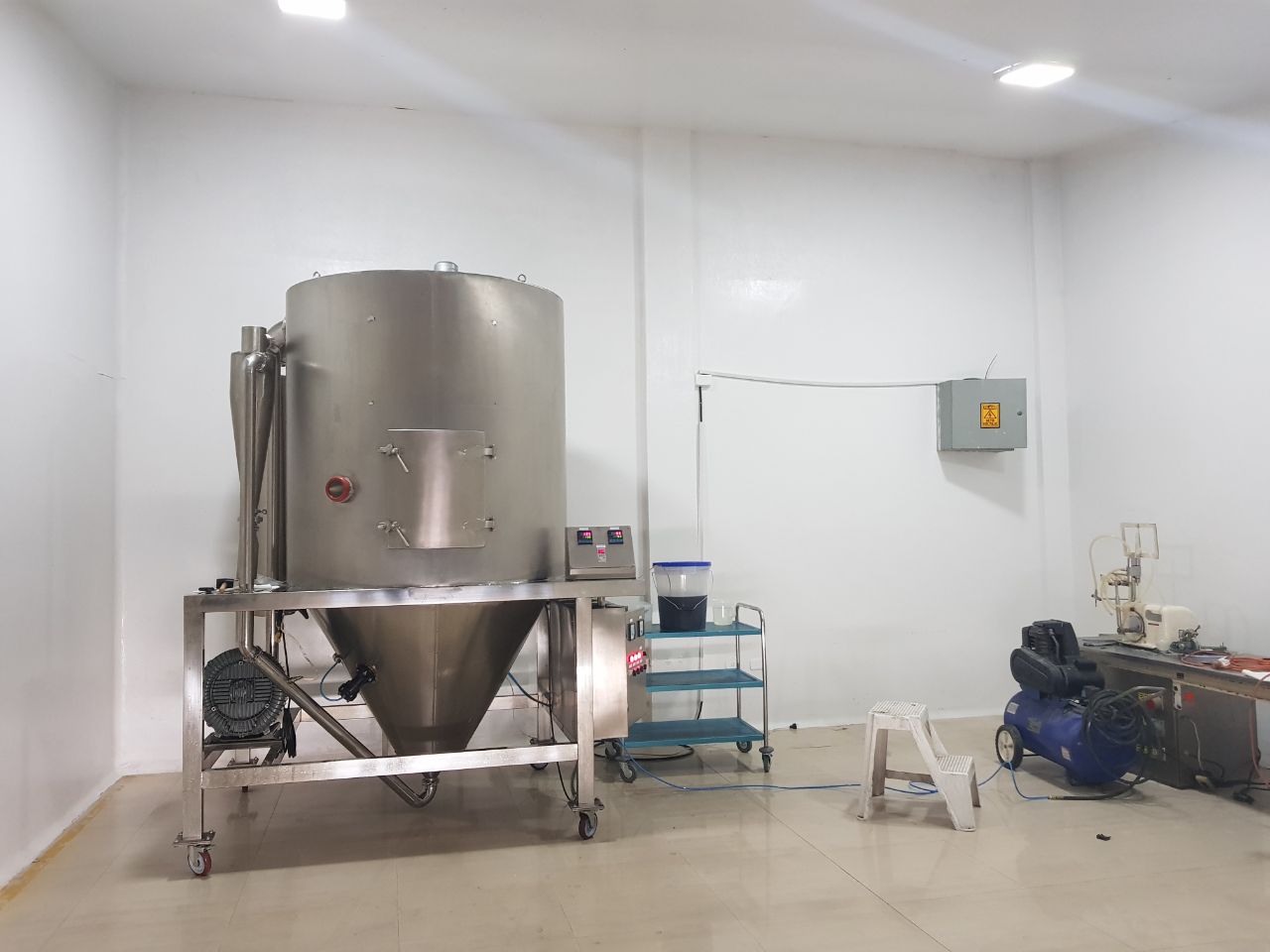 Capacidad de trabajo de 10L/h.
(Laemmli,1970), (CAMBREX,2017)
VERSIÓN: 1.0
METODOLOGÍA
9
Análisis estadístico
Tabla 2 
Tratamientos realizados
Tabla 1
Diseño factorial
(WILDLAND, s.f)
VERSIÓN: 1.0
METODOLOGÍA
10
Caracterización del microencapsulado optimizado.
Caracterización del microencapsulado optimizado.
Caracterización en el SEM
Mediante microscopía electrónica de barrido se observó el tamaño, forma y superficie de las micropartículas. Se utilizó el SEM de la Universidad de las Fuerzas Armadas ESPE.
(Bolívar, 2020), (Zapata, 2019), (Saikia, 2014), (Departamento de Alimentos de la UNAM , 2007)
VERSIÓN: 1.0
RESULTADOS Y DISCUSIÓN
11
Método de Bradford
Análisis de electroforesis en gel de poliacrilamida SDS-PAGE.
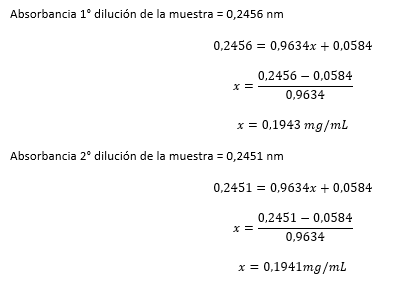 Fig 2 
SDS-PAGE
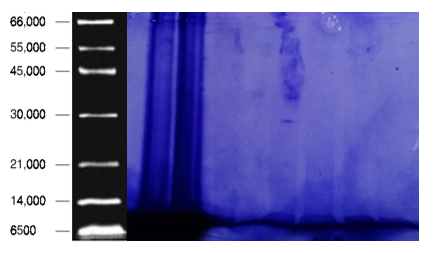 Tabla 4 
Concentración colágeno
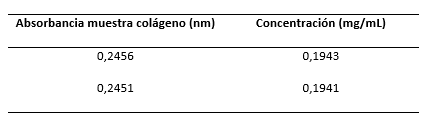 (Winkler, 2017),(Laemmli,1970), (CAMBREX,2017)
.
VERSIÓN: 1.0
RESULTADOS Y DISCUSIÓN
12
Obtención de las microcápsulas por Secado a través de atomización
Caracterización del colágeno hidrolizado enriquecido con pulpa de Ananas comusus (piña).
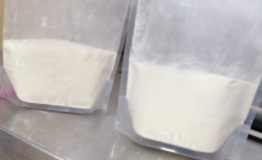 Tabla 5
Caracterización organoléptica.
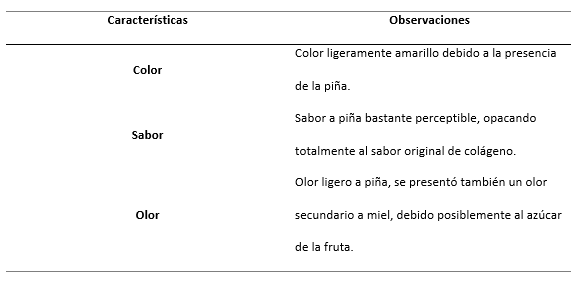 Tabla 6 
Caracterización organoléptica.
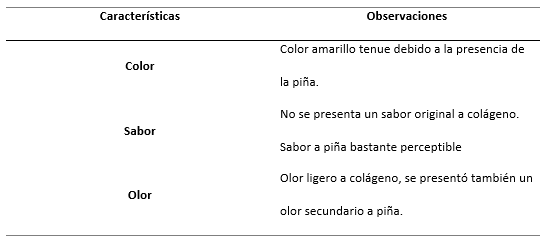 VERSIÓN: 1.0
RESULTADOS Y DISCUSIÓN
13
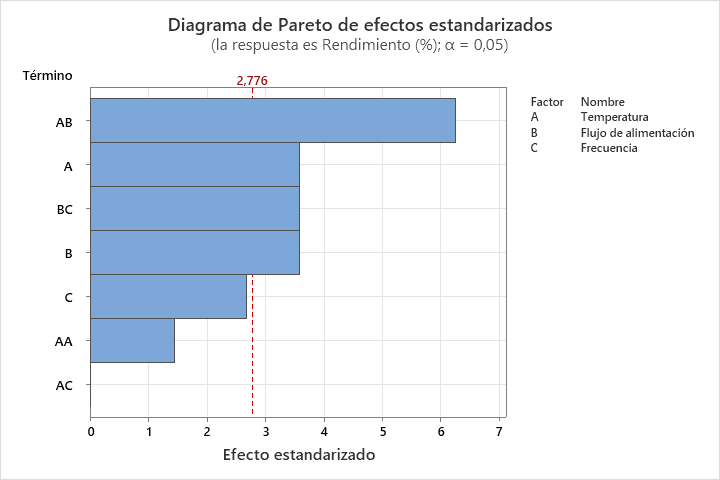 Análisis estadístico
Tabla 7 
Caracterización organoléptica.
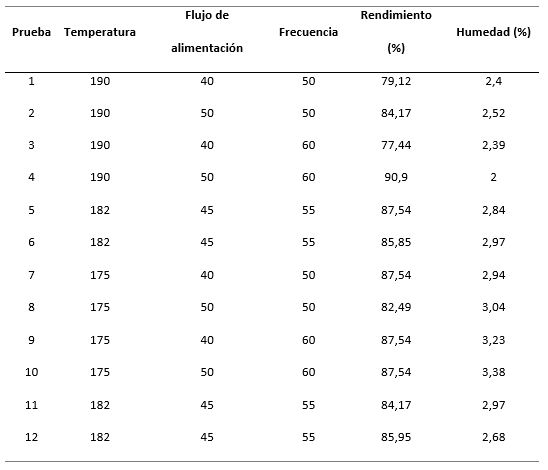 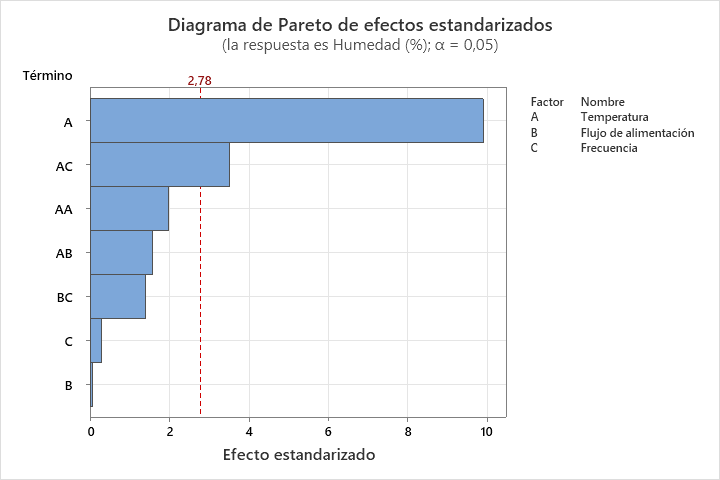 (Minitab, 2021), (Saikia, 2014), (De Paris, 2016)
VERSIÓN: 1.0
RESULTADOS Y DISCUSIÓN
14
Rendimiento
Fig 3
Fig 4
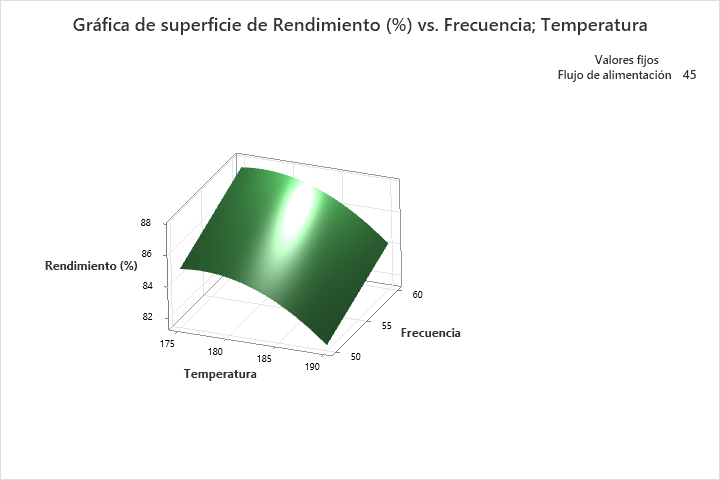 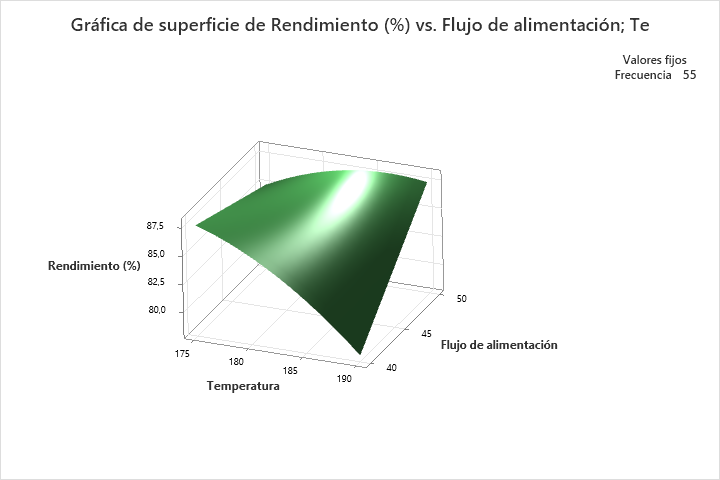 Fig 5
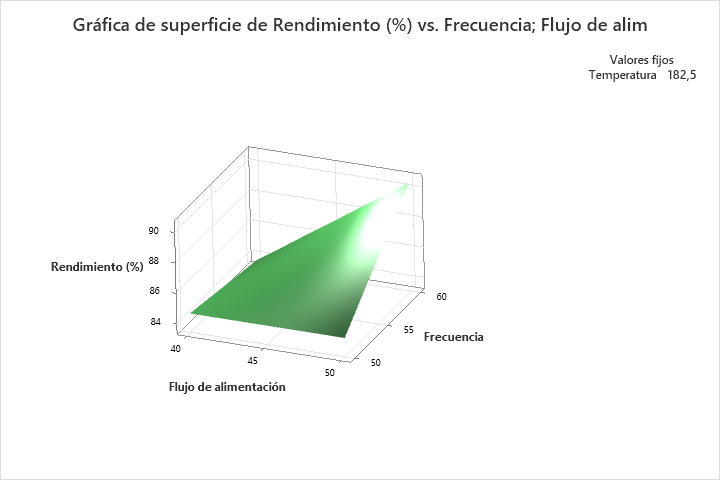 (Minitab, 2021), (Tontul y Topuz, 2017).
VERSIÓN: 1.0
RESULTADOS Y DISCUSIÓN
15
Humedad
Fig 7
Fig 6
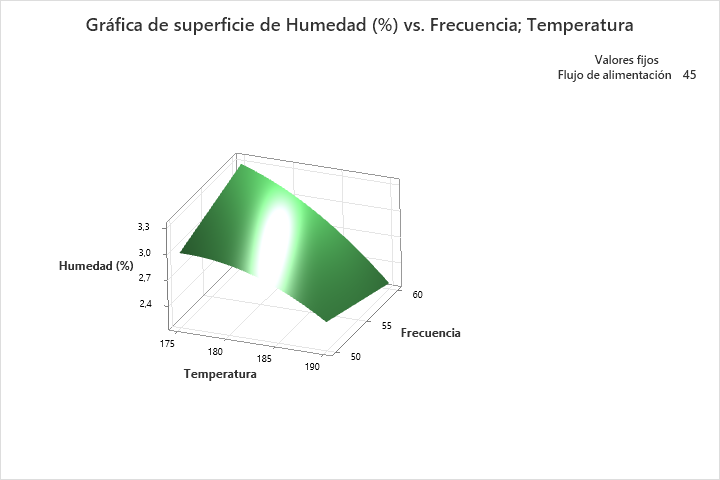 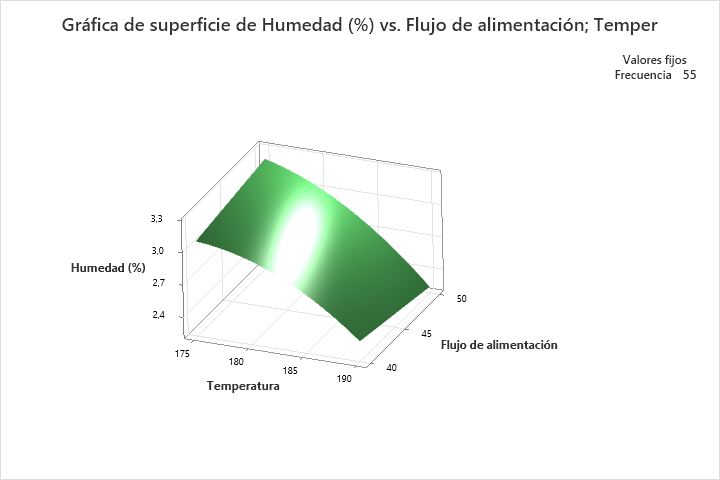 Fig 8
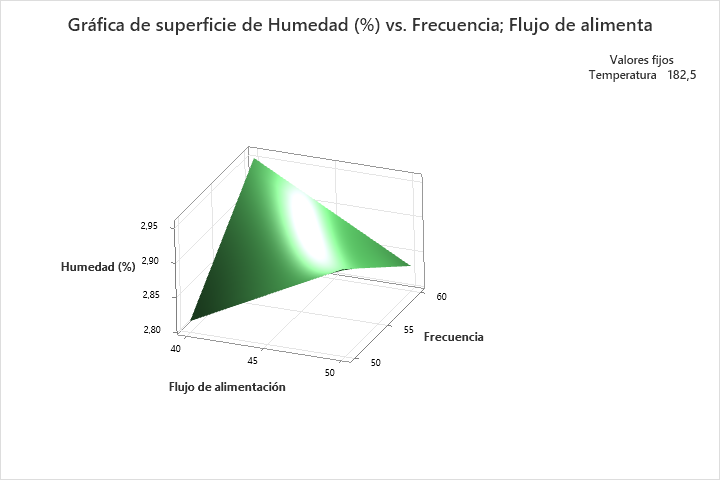 (Minitab, 2021), (Ávila et al., 2014), (Tontul y Topuz, 2017)
VERSIÓN: 1.0
RESULTADOS Y DISCUSIÓN
16
Solución Optimización: Humedad (%); Rendimiento (%)
Tabla 8 
Parámetros optimización.
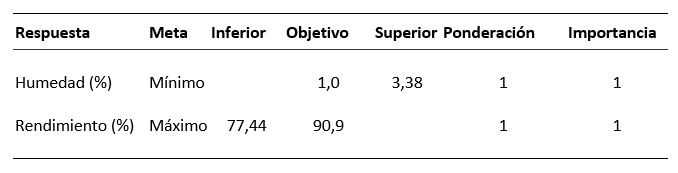 Parámetros
Tabla 9
Resultado optimización.
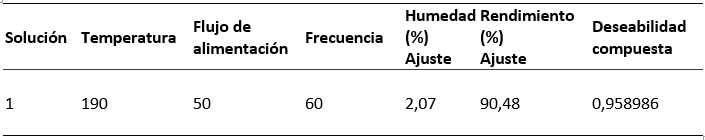 Solución
Utilizando los parámetros optimizados se tuvo un rendimiento de 90,70% y humedad de 2.03%.
(Minitab, 2021)
VERSIÓN: 1.0
RESULTADOS Y DISCUSIÓN
17
Fig 9
Respuesta múltiple
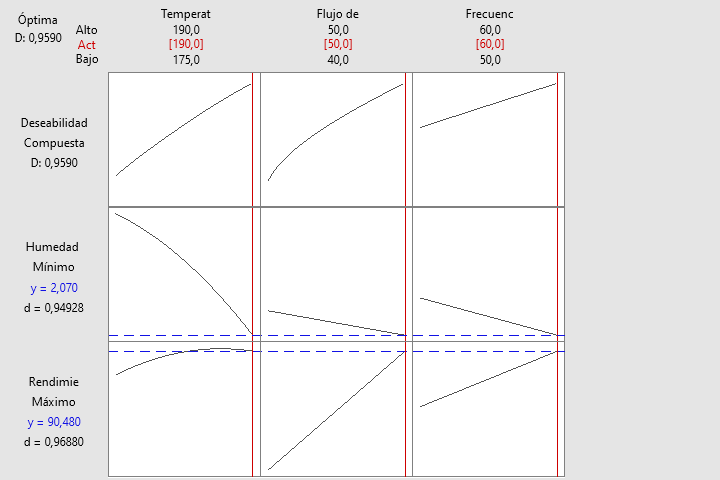 Predicción respuesta múltiple
(Minitab, 2021)
VERSIÓN: 1.0
RESULTADOS Y DISCUSIÓN
18
Caracterización del microencapsulado optimizado.
Caracterización del microencapsulado optimizado SEM.
Fig 9
Caracterización SEM
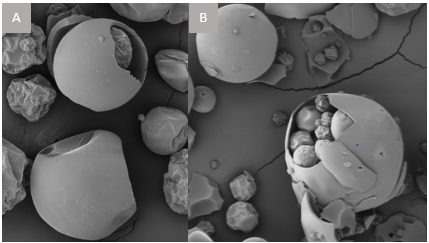 30.57 um
5 um y 40 um
(Mad-Ali, 2016), Saikia (2014), (Sidaoui, 2011), (Coquin, s.f), (Burhan et al., 2019), Cai y Corke (2000)
VERSIÓN: 1.0
CONCLUSIONES
19
VERSIÓN: 1.0
RECOMENDACIONES
20
VERSIÓN: 1.0
AGRADECIMIENTOS
21
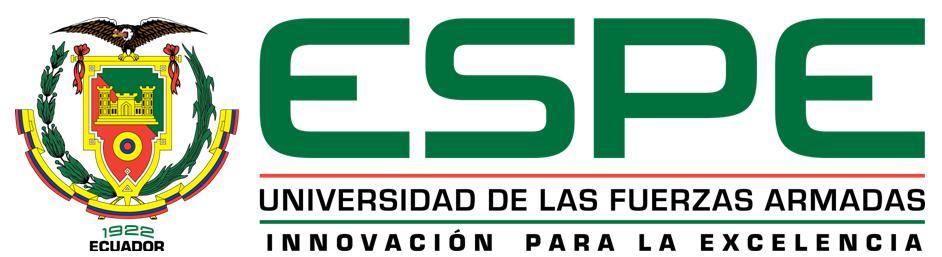 Dr. Luis E. Trujillo, Ph.D. 
Docente Investigador Carrera de ingeniería en Biotecnología.
Universidad de las Fuerzas Armadas ESPE - Ecuador

Ing. Hernán Paz. 
Director Wildland – Quito, Ecuador

Andrea Rodríguez.
Técnico de laboratorio
ESPE- Sangolquí, Ecuador


FAMILIA Y AMIGOS
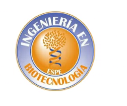 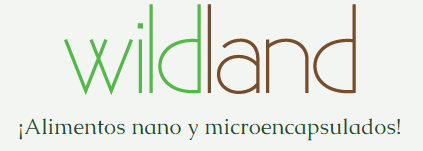 FECHA ÚLTIMA REVISIÓN: 13/12/11
VERSIÓN: 1.0